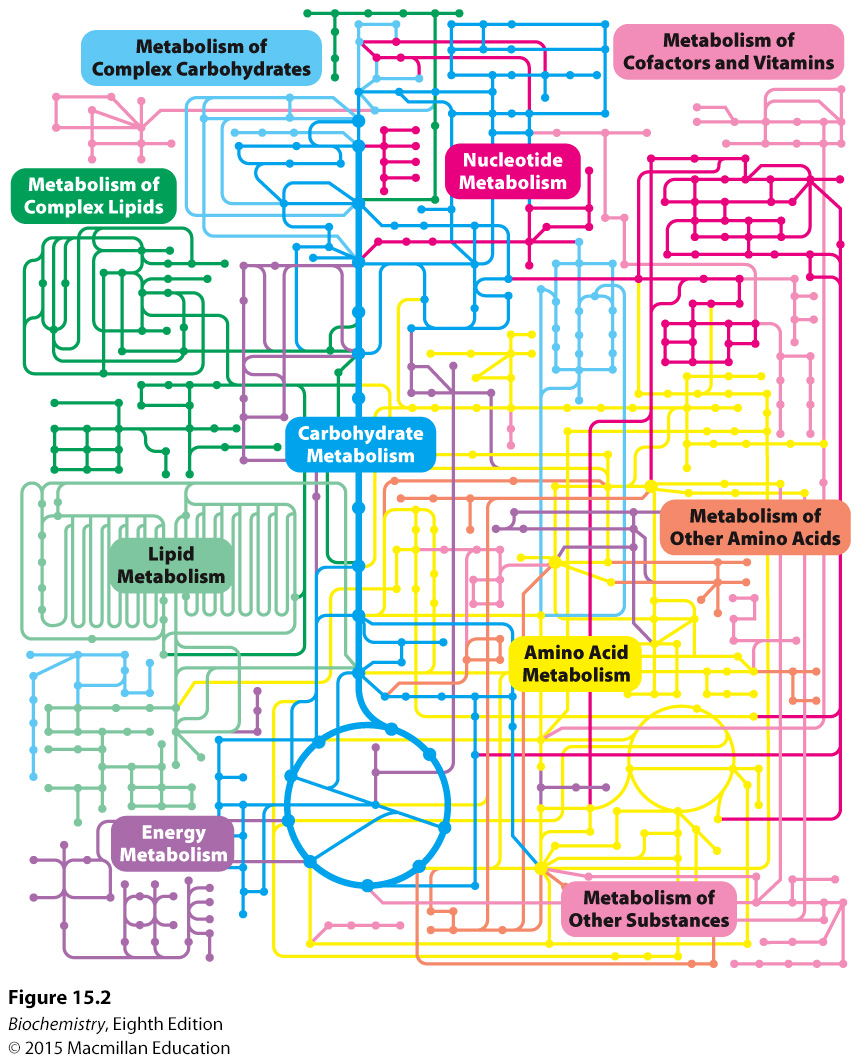 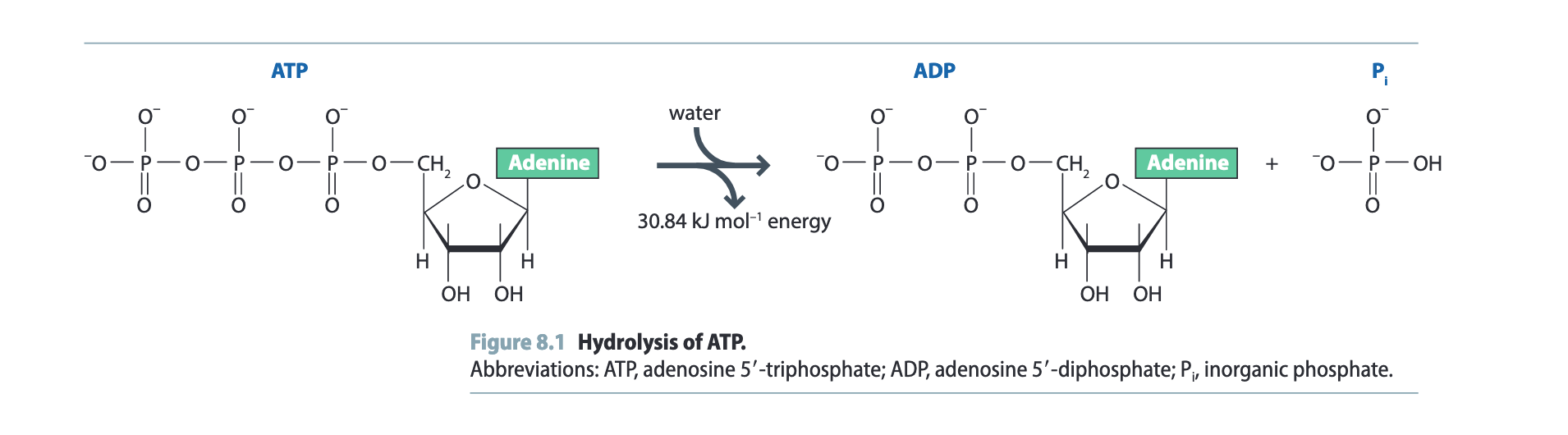 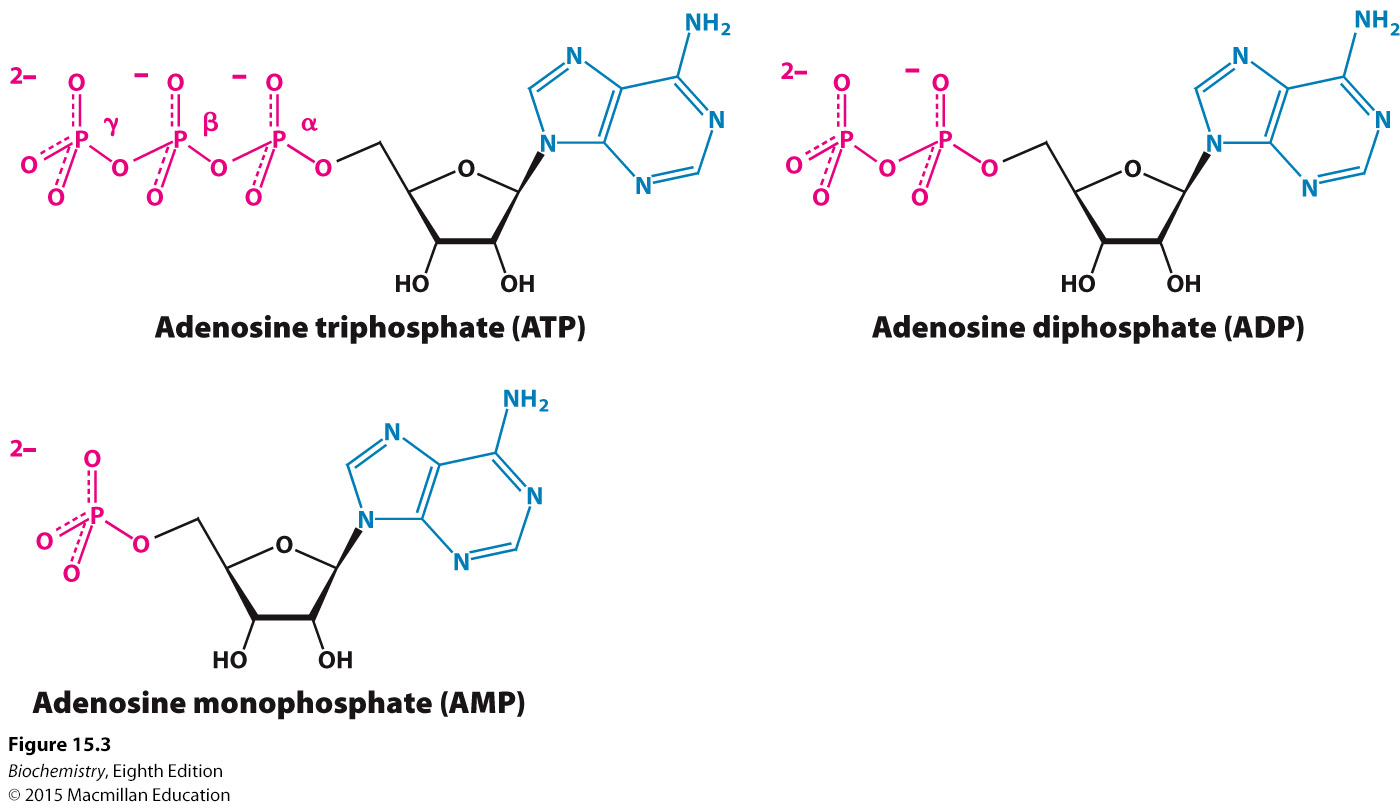 Adenosine phosphates can exist in three forms: AMP, ADP and ATP
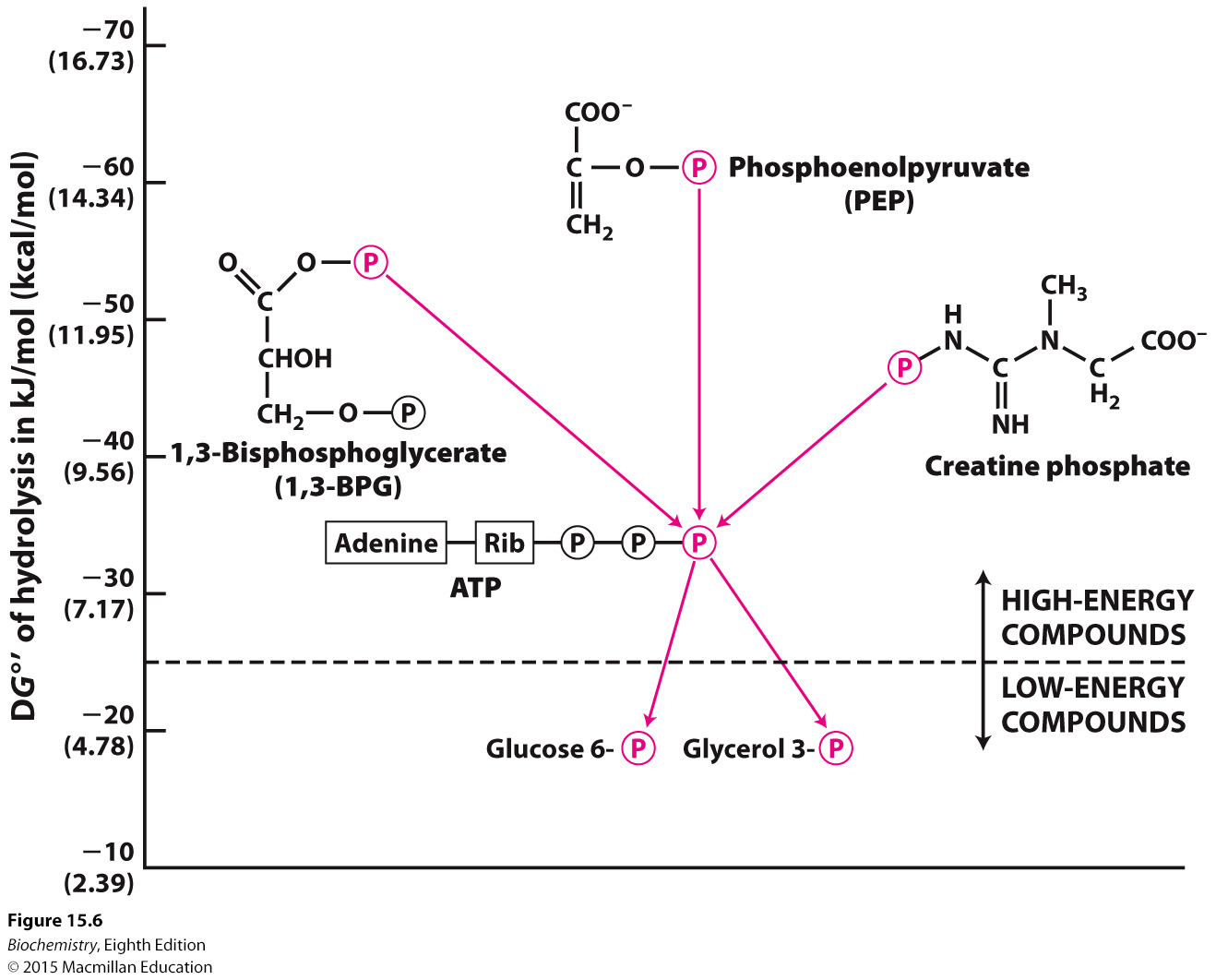 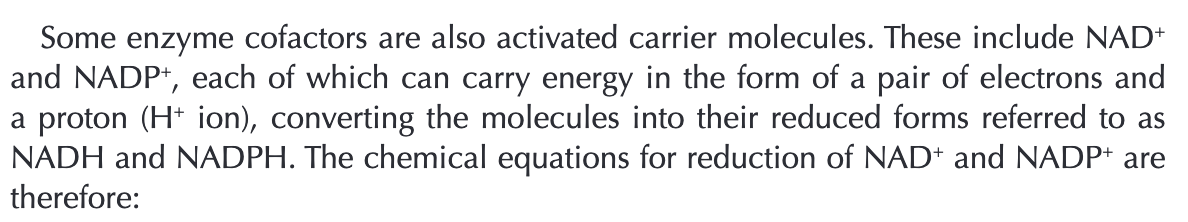 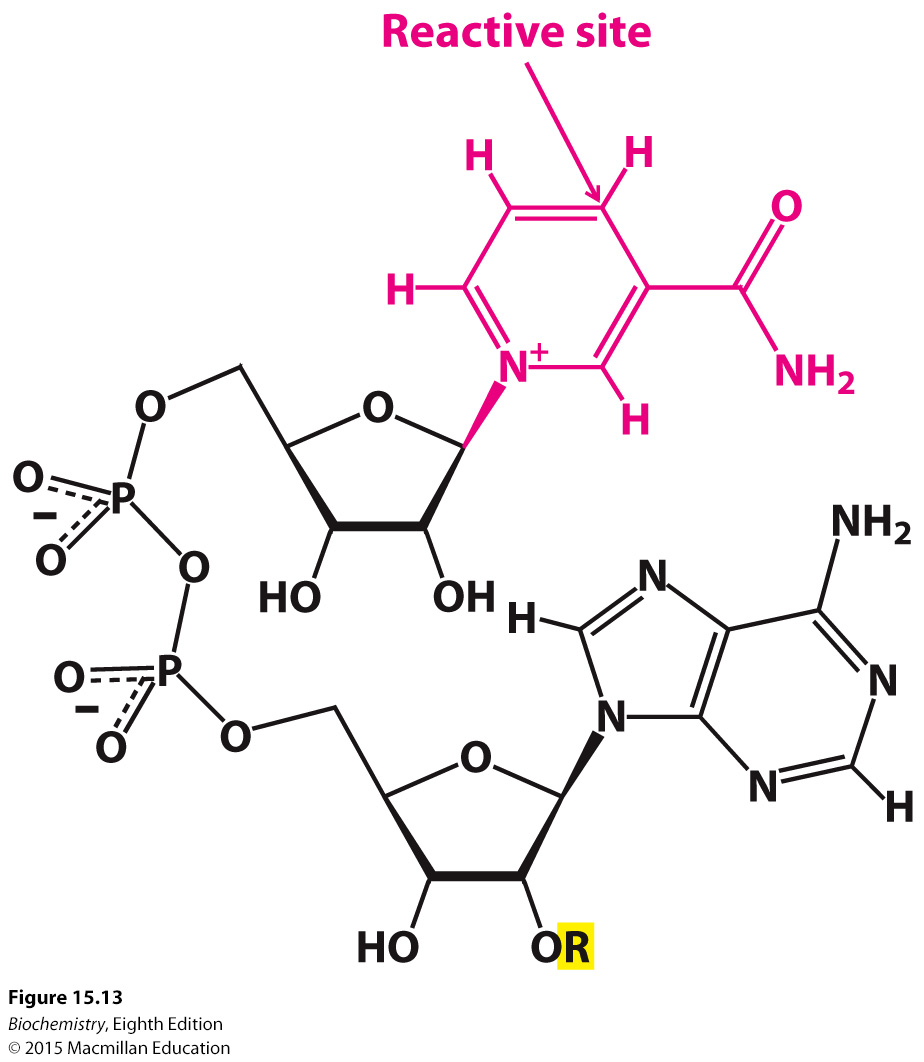 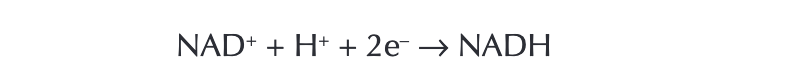 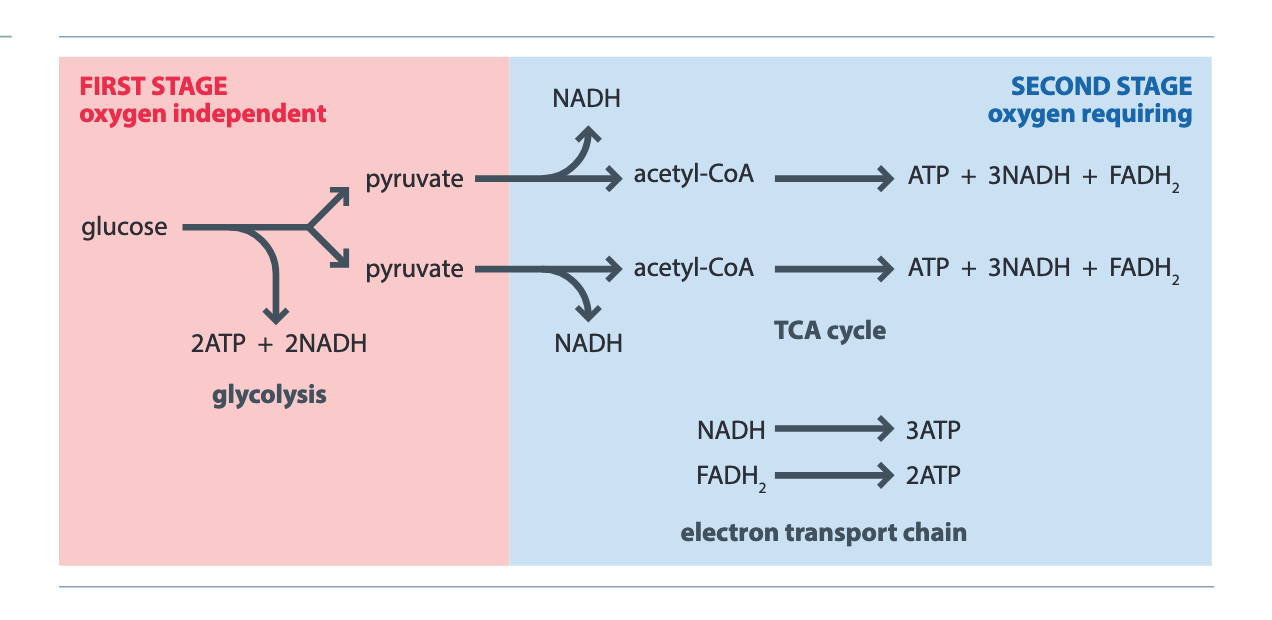 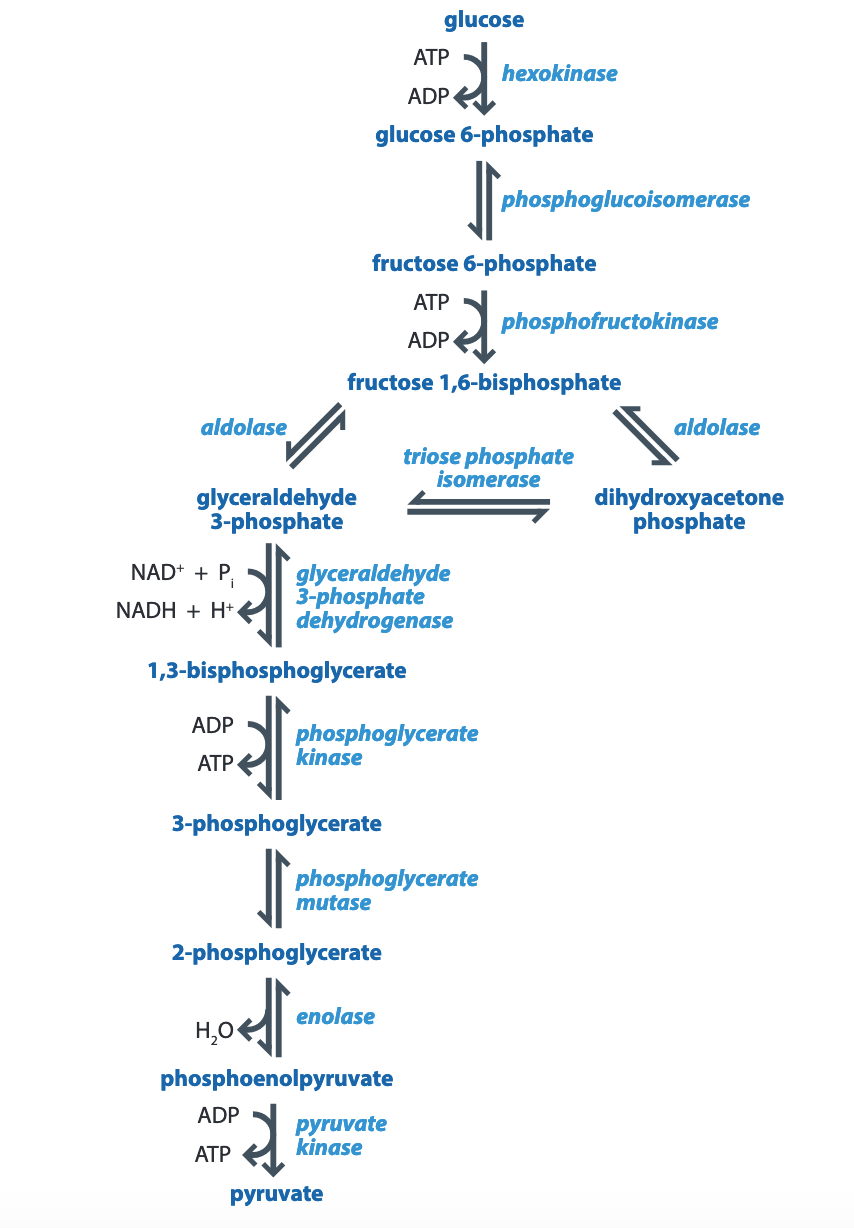 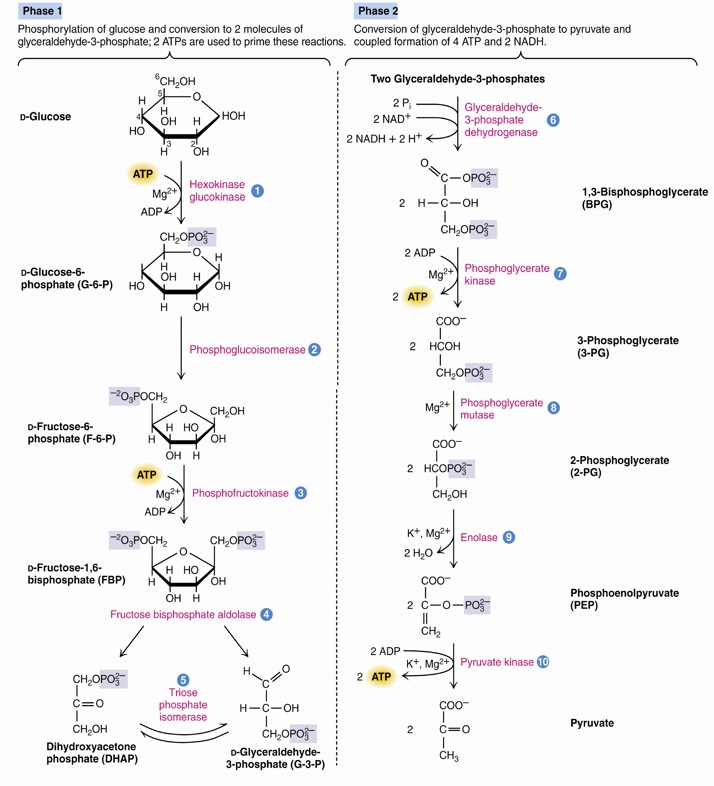 2 Molecules of ATP are consumed in the first 5 reactions
4 Molecules of ATP and 2 molecules of NADH are generated in the second 5 reactions
ATP hydrolyzing reactions are control points (There are 4 of them)
Reactions of Glycolysis
Phosphorylation of glucose to give glucose-6-phosphate
Isomerization of glucose-6-phosphate to give fructose-6-phosphate
Phosphorylation of fructose-6-phosphate to yield fructose-1,6-bisphosphate
Cleavage of fructose-1,6,-bisphosphate to give glyceraldehyde-3-phosphate and dihydroxyacetone phosphate
Isomerization of dihydroxyacetone phosphate to give glyceraldehyde-3-phosphate
Reactions of Glycolysis
Oxidation of glyceraldehyde-3-phosphate to give 1,3-bisphosphoglycerate
Transfer of a phosphate group from 1,3-bisphosphoglycerate to ADP to give 3-phosphoglycerate
Isomerization of 3-phosphoglycerate to give 2-phosphoglycerate
Dehydration of 2-phosphoglycerate to give phosphoenolpyruvate
Transfer of a phosphate group from phosphoenolpyruvate to ADP to give pyruvate
Reactions of Glycolysis
First Step:  Hexokinase catalyzed reaction
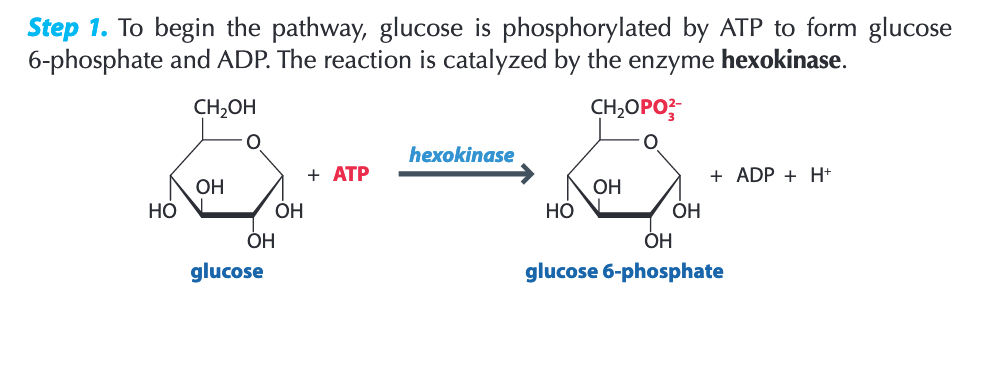 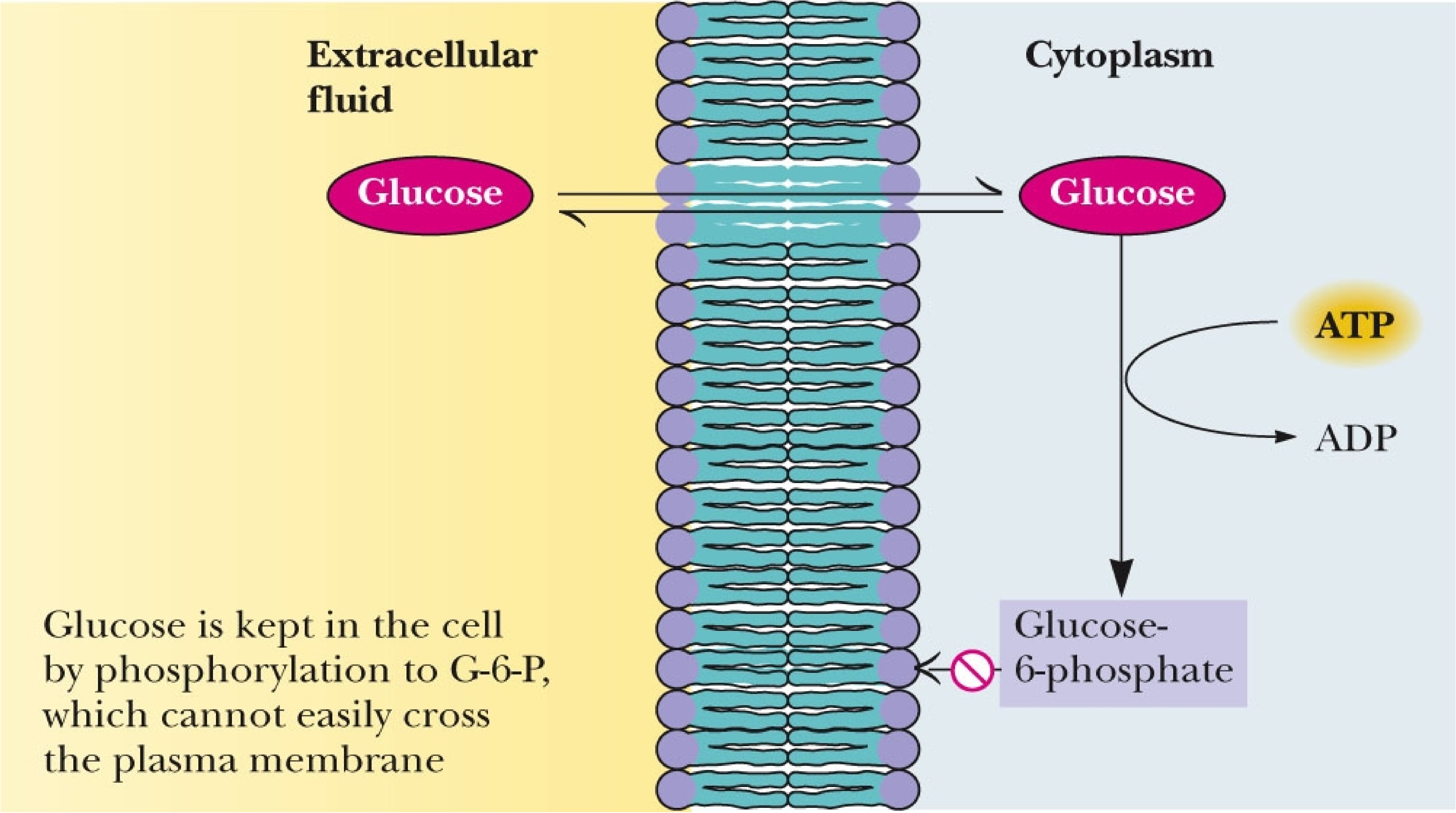 Why is this?  What is the permeability of the membrane to ions?
Reactions of Glycolysis
Second Step:  Phosphoglucoisomerase
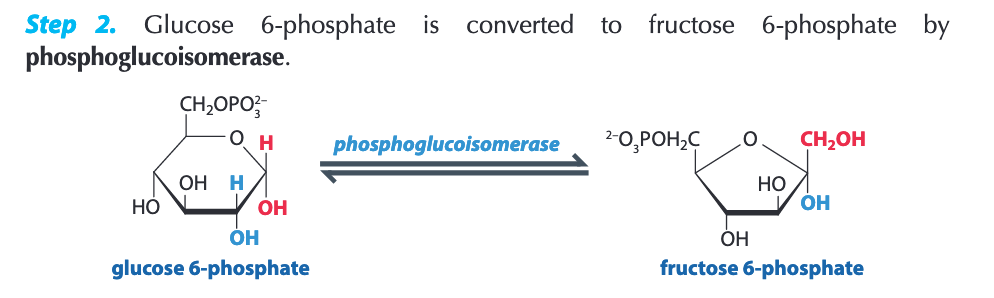 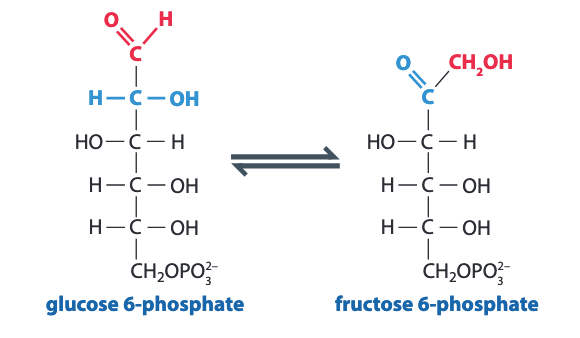 We are converting an aldose to a ketose, why?
Reactions of Glycolysis
Second Step:  Phosphoglucoisomerase
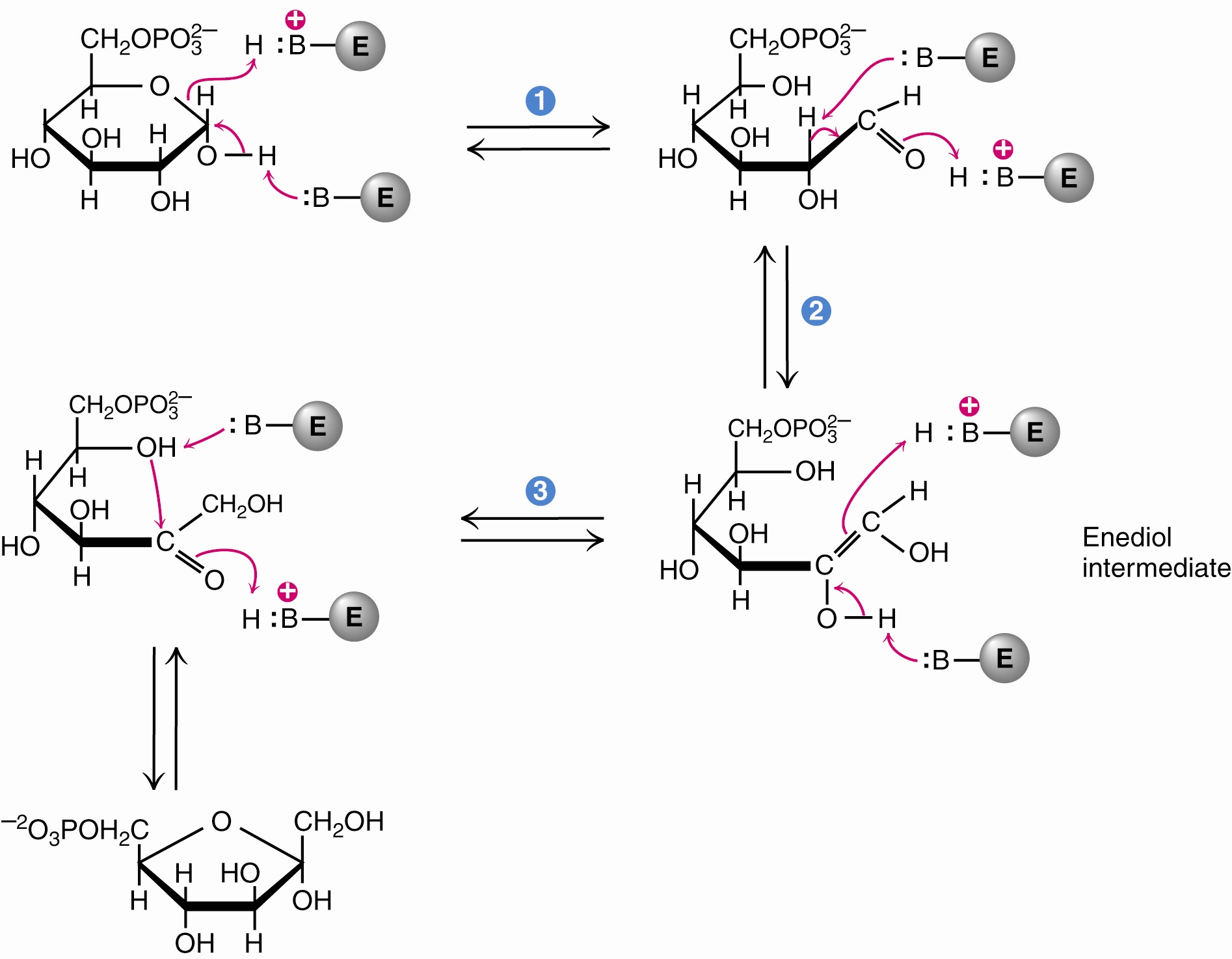 The phosphoglucoisomerase mechanism involves: 
Opening of the pyranose ring (step 1)
Proton abstraction leading to enediol formation (step 2) 
Proton addition to the double bond, followed by ring closure (step 3)
Reactions of Glycolysis
Third Step:  Phosphofructokinase
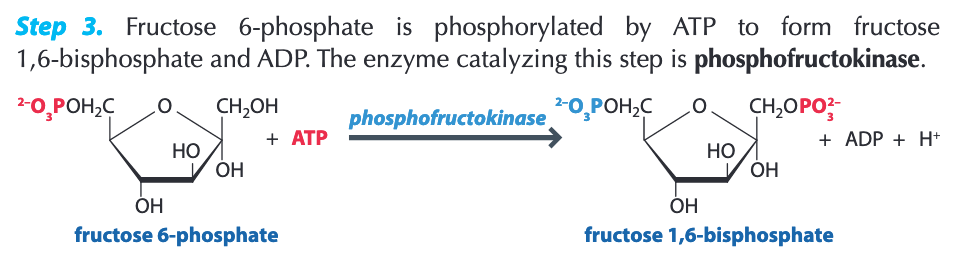 Phosphofructokinase is a Key Regulatory Enzyme in glycolysis
Phosphofructokinase (PFK):
Exists as a tetramer and subject to allosteric feedback
The tetramer is composed of L and M subunits
M4, M3L, M2L2, ML3, and L4 all exist. Combinations of these subunits are called isozymes
Muscles are rich in M4; the liver is rich in L4
ATP is an allosteric effector; high levels inhibit the enzyme, low levels activate it
Fructose-1,6-bisphosphate is also an allosteric effector
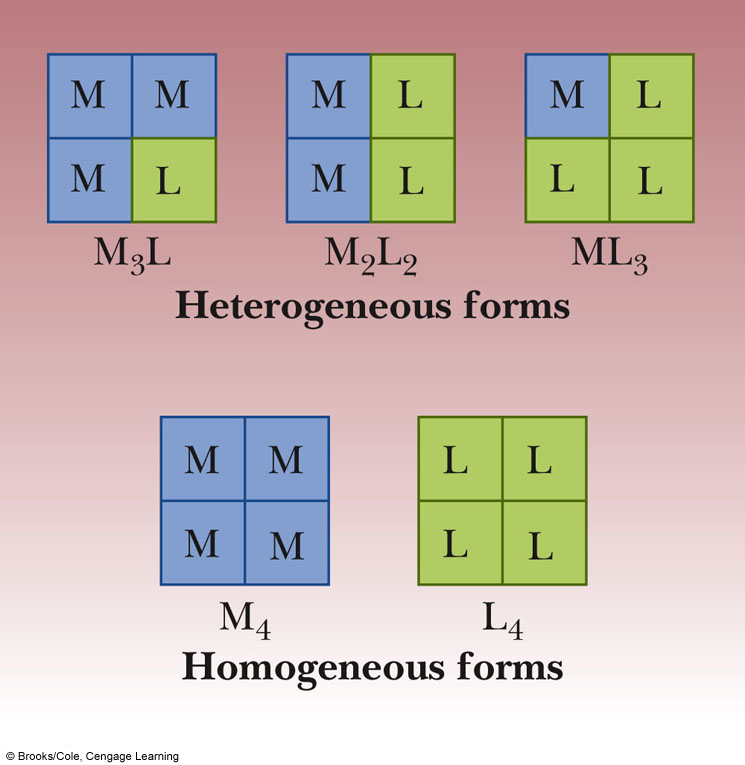 Reactions of Glycolysis
Fourth Step:  Aldolase
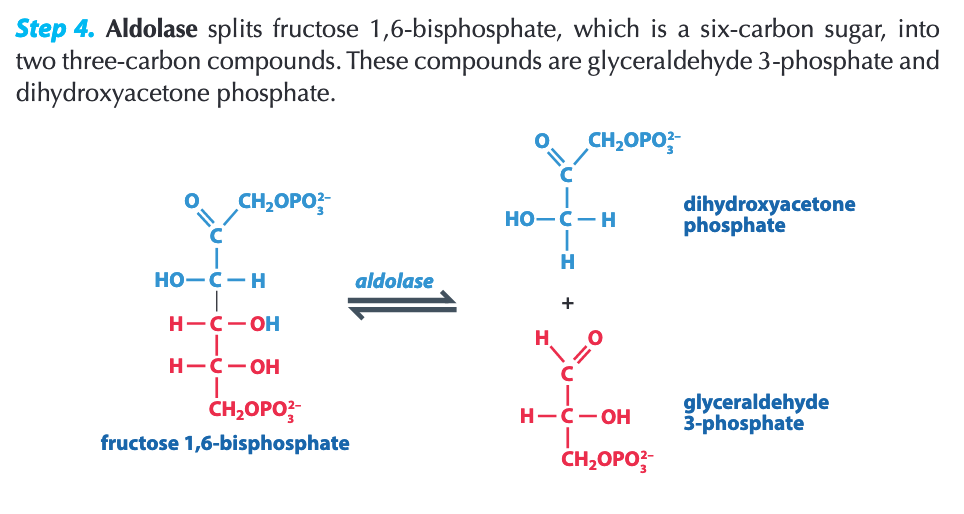 Reactions of Glycolysis
Fifth Step:  Triose Phosphate Isomerase
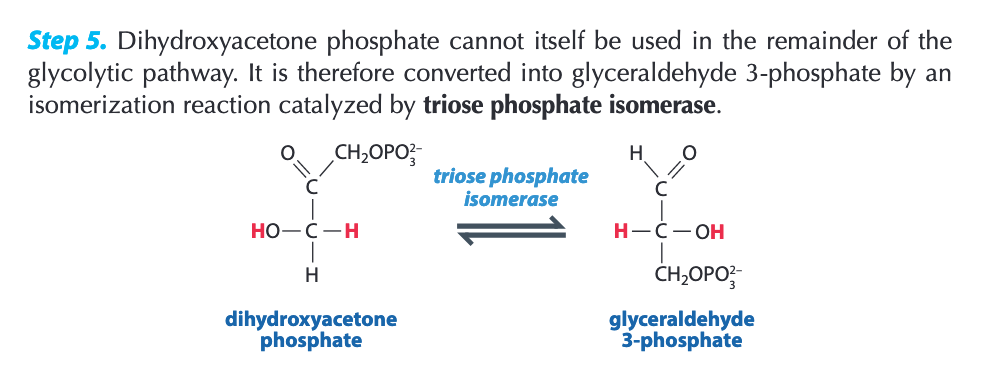 Reactions of Glycolysis
Fifth Step:  Triose Phosphate Isomerase Mechanism
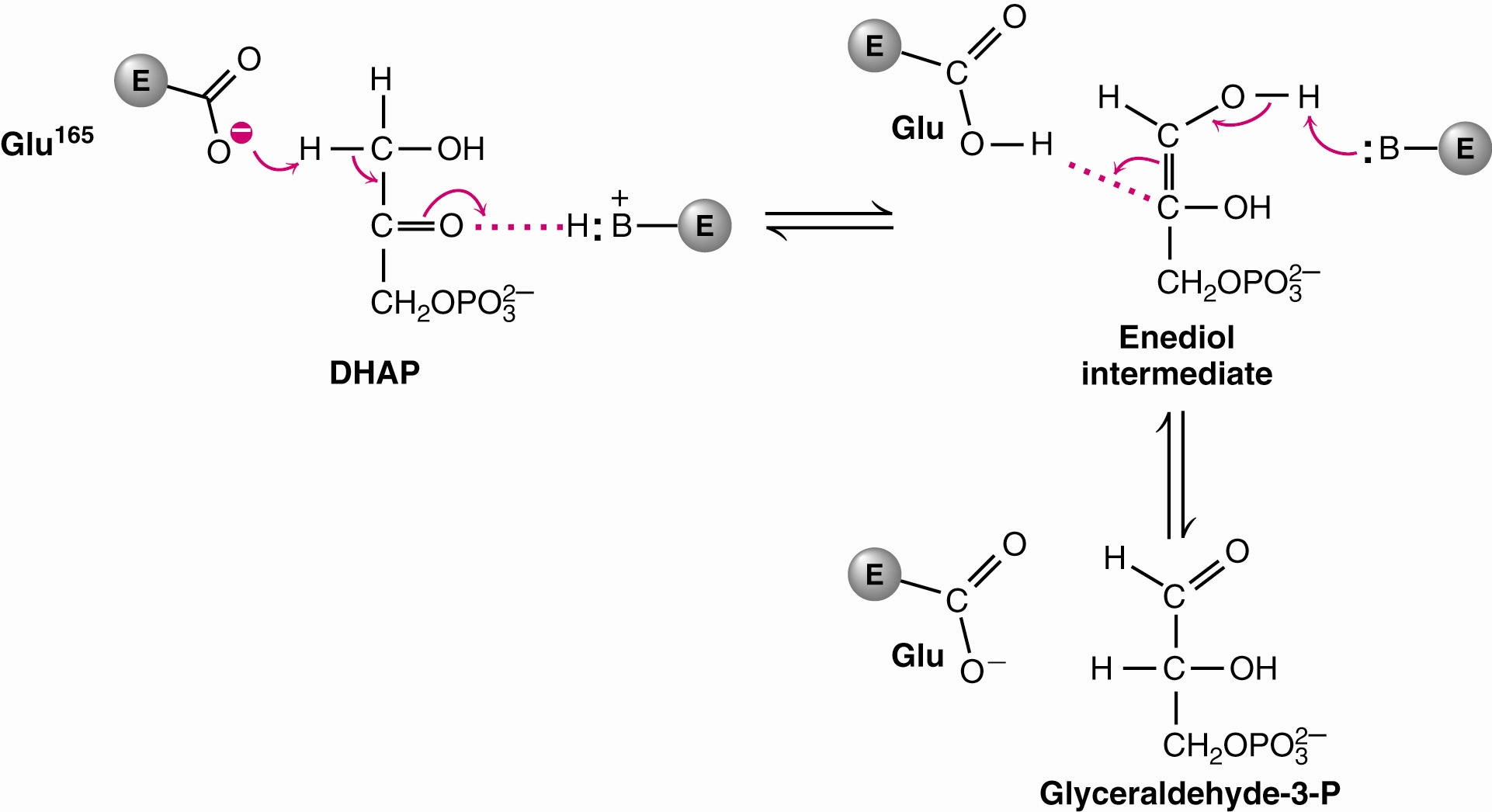 Reactions of Glycolysis
Halfway Summary:
In the first stages of glycolysis, glucose is converted to two molecules of glyceraldehyde-3-phosphate

The key intermediate in this series of reactions is fructose-1,6-bisphosphate. The enzyme that catalyzes this reaction, phosphofructokinase, is subject to allosteric control
The Second Phase of Glycolysis
Metabolic energy of glucose produces 4 ATP. 
Net ATP yield for glycolysis is two ATP.
Why? 
The second phase of glycolysis involves two very high energy phosphate intermediates: 
1,3-bisphosphoglycerate. 
Phosphoenolpyruvate.
Reactions of Glycolysis
Sixth Step:  Glyceraldehyde-3-Phosphate Dehydrogenase
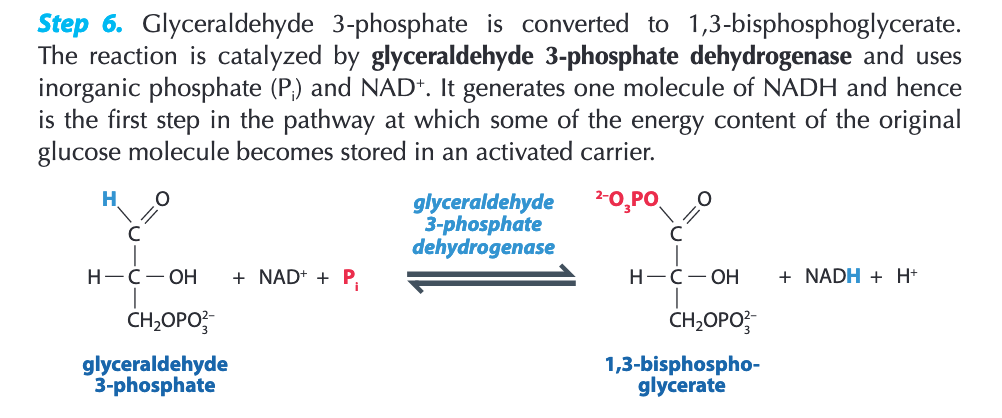 Reactions of Glycolysis
Sixth Step:  Glyceraldehyde-3-Phosphate Dehydrogenase
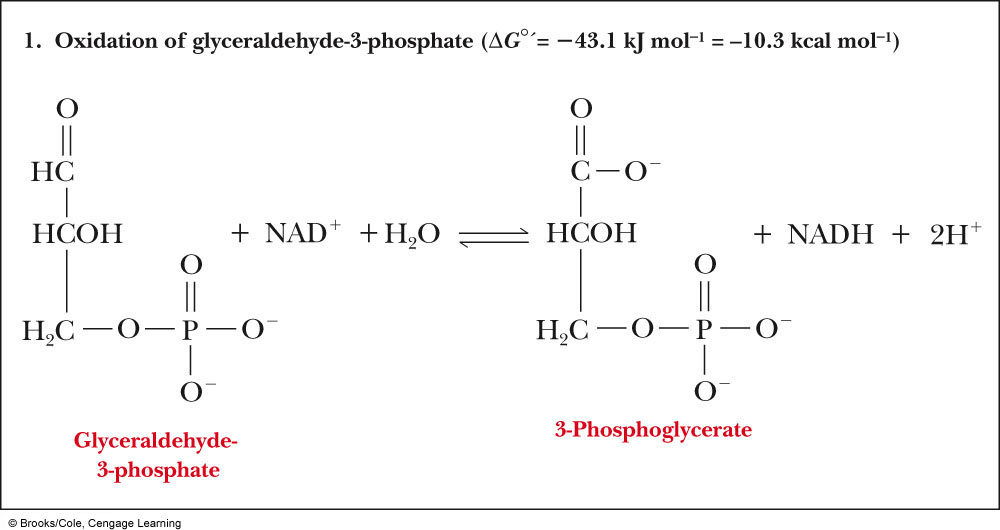 Same Enzyme, 2 parts to overall reaction
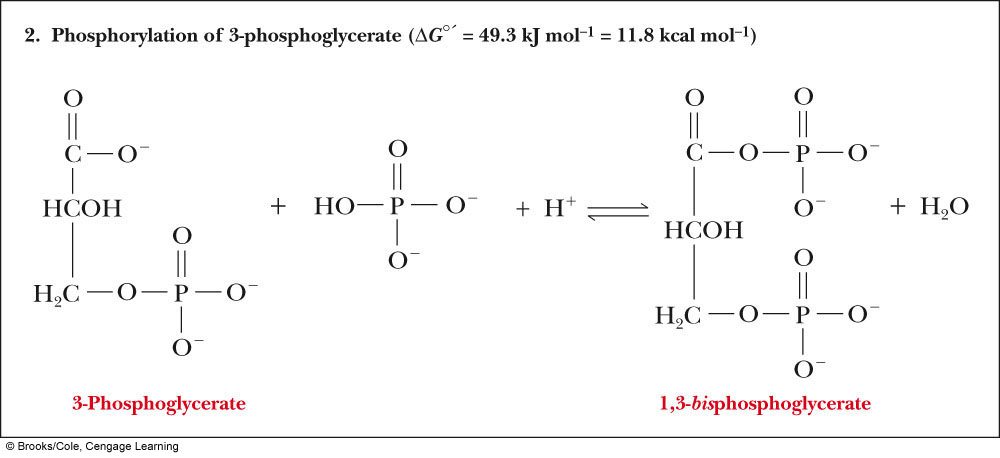 Reactions of Glycolysis
Sixth Step:  Glyceraldehyde-3-Phosphate Dehydrogenase
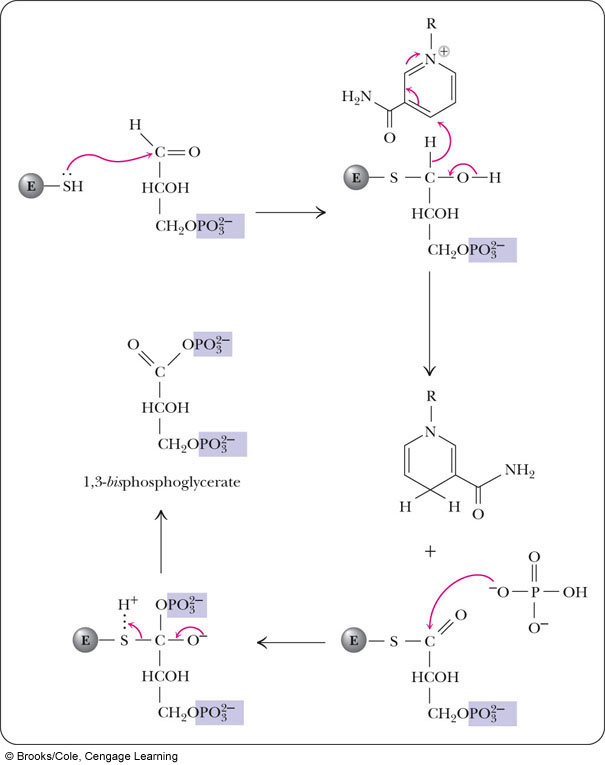 Nicotinamide ring of NAD+
Reactions of Glycolysis
Seventh Step:  Phosphoglycerate kinase (PGK)
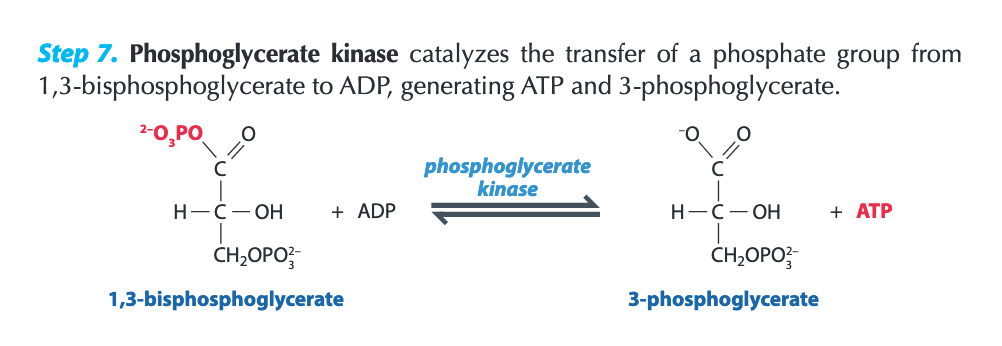 Reactions of Glycolysis
Eighth Step:  Phosphoglycerate mutase
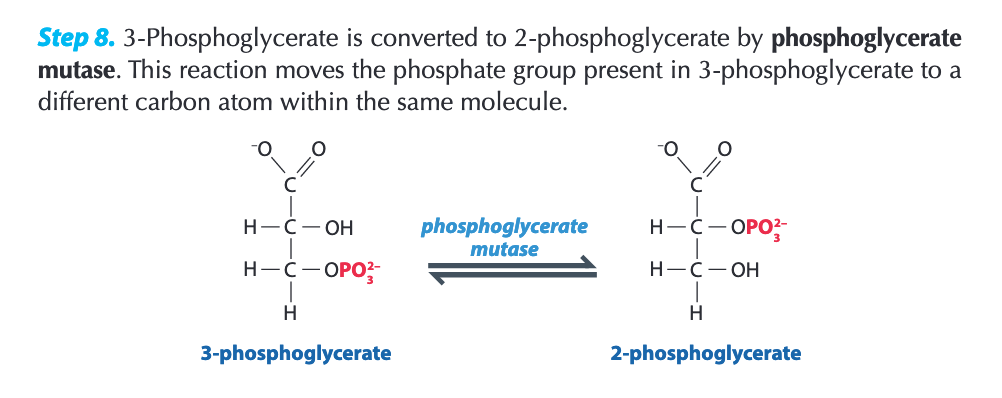 Reactions of Glycolysis
Ninth Step:  Enolase
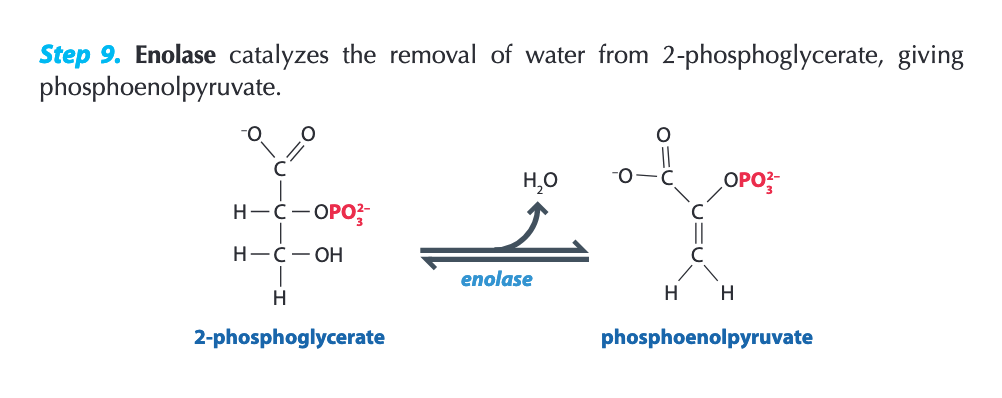 Reactions of Glycolysis
Tenth Step:  Pyruvate kinase
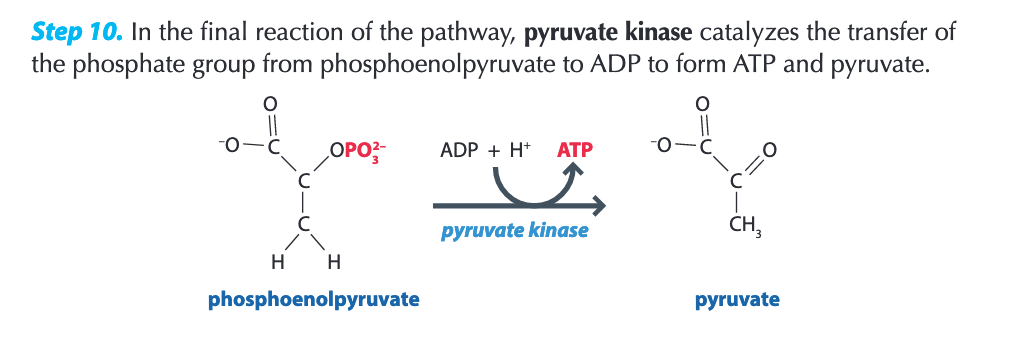 Control Points in Glycolysis
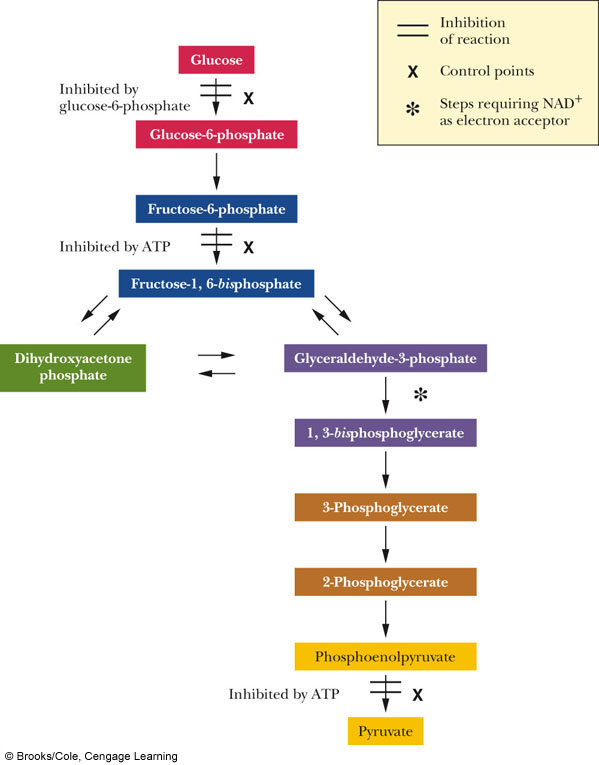 •  Three reactions exhibit particularly large decreases in free energy; the enzymes that catalyze these reactions are sites of allosteric control
Hexokinase
Phosphofructokinase
Pyruvate kinase
Summary
In the final stages of glycolysis, two molecules of pyruvate are produced for each molecule of glucose that entered the pathway

These reactions involve electron transfer, and the net production of two ATP for each glucose

There are three control points in the glycolytic pathway